Государственно учреждение образования
«Учебно- педагогический комплекс Добровольский детский сад – средняя школа»
«Сцяжынкамі духоўнасці»
православное краеведение:  
из опыта работы  библиотеки
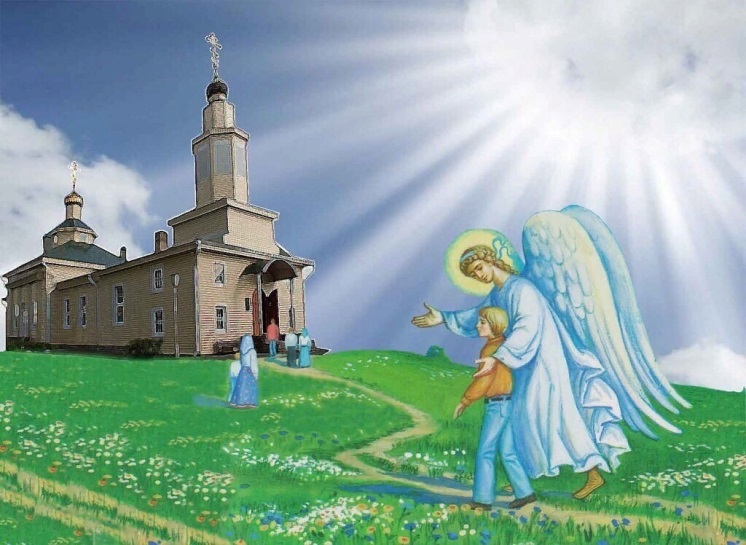 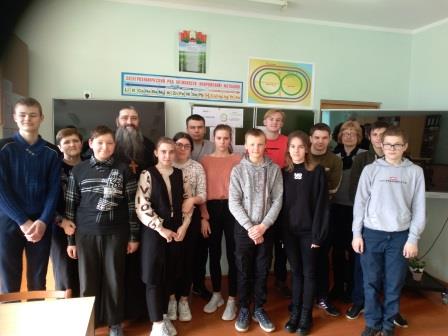 Любительское объединение «Сцяжынкамі духоўнасці»
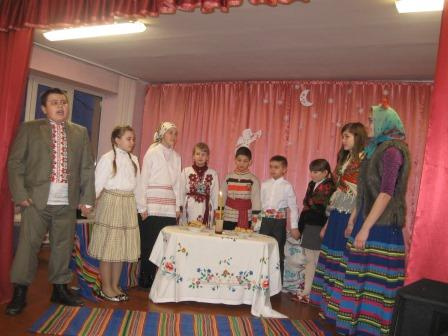 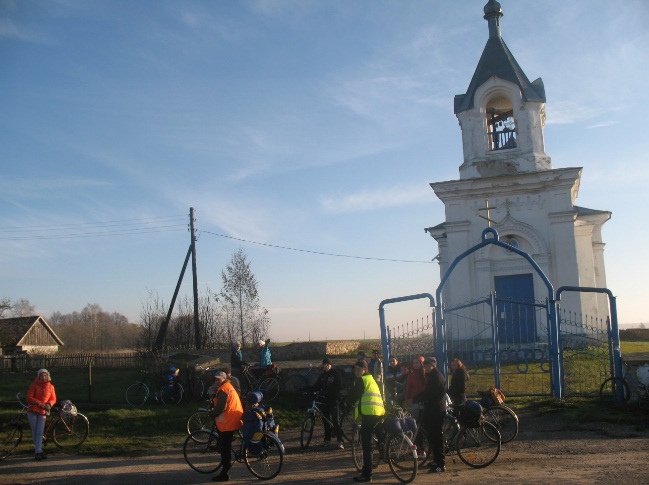 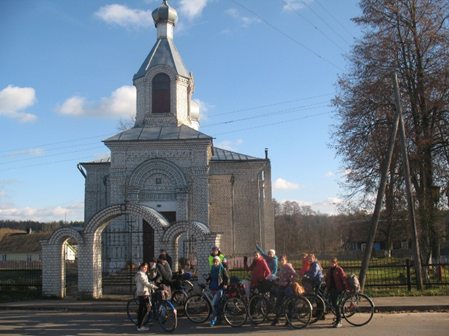 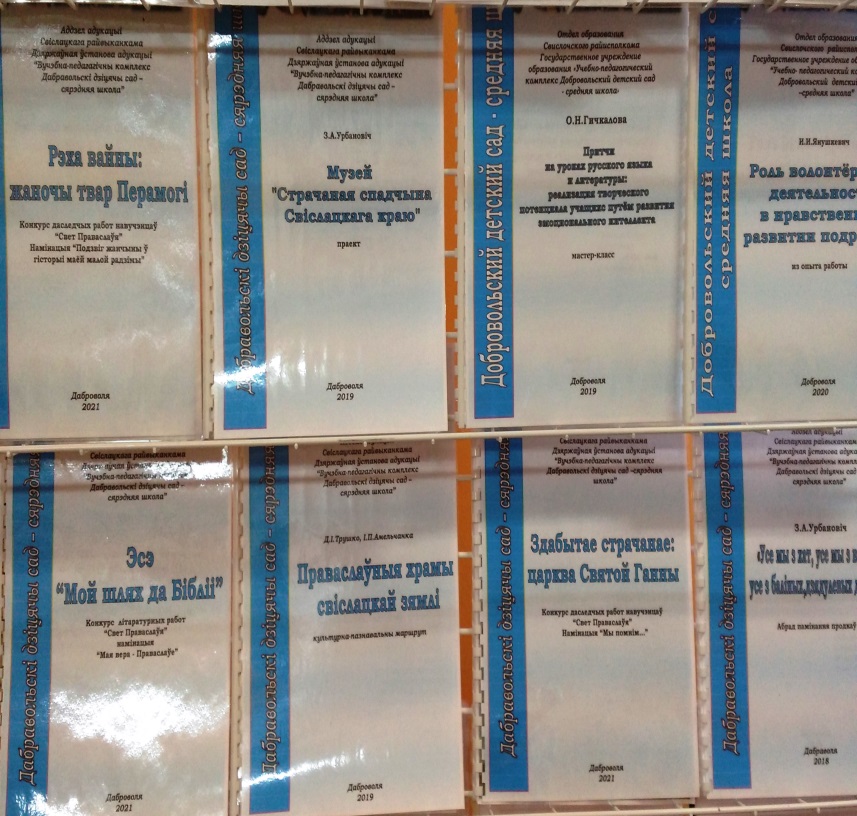 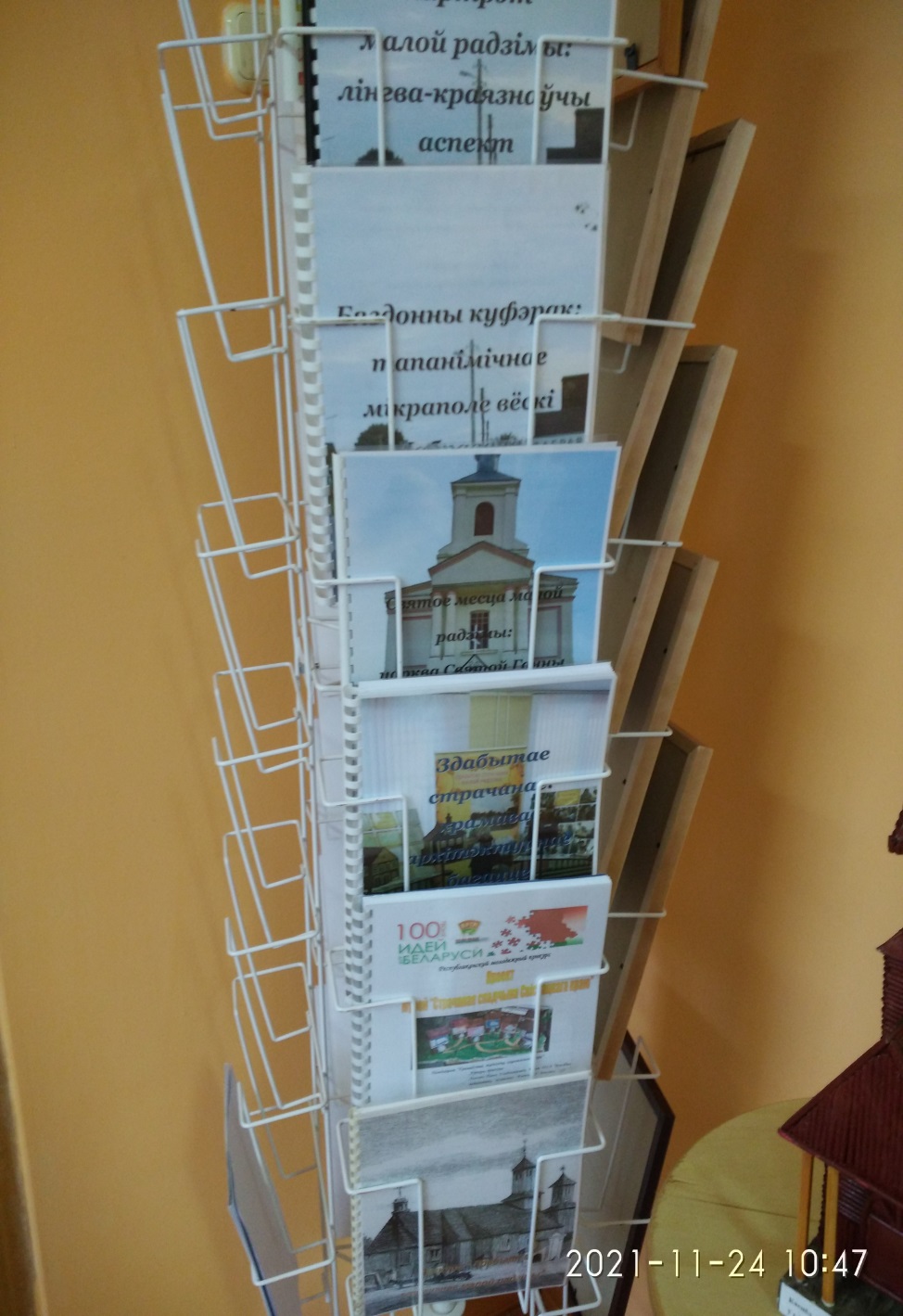 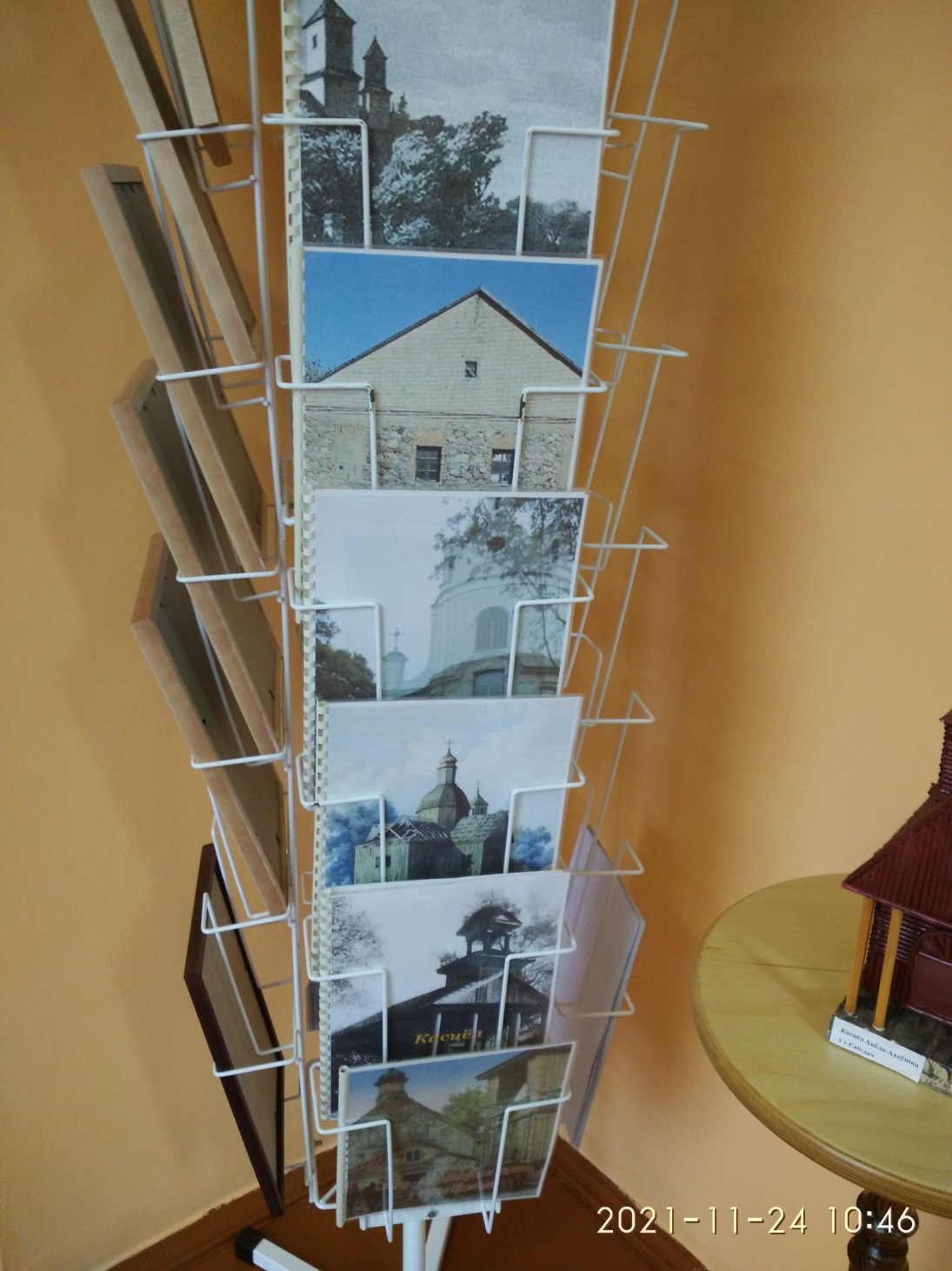 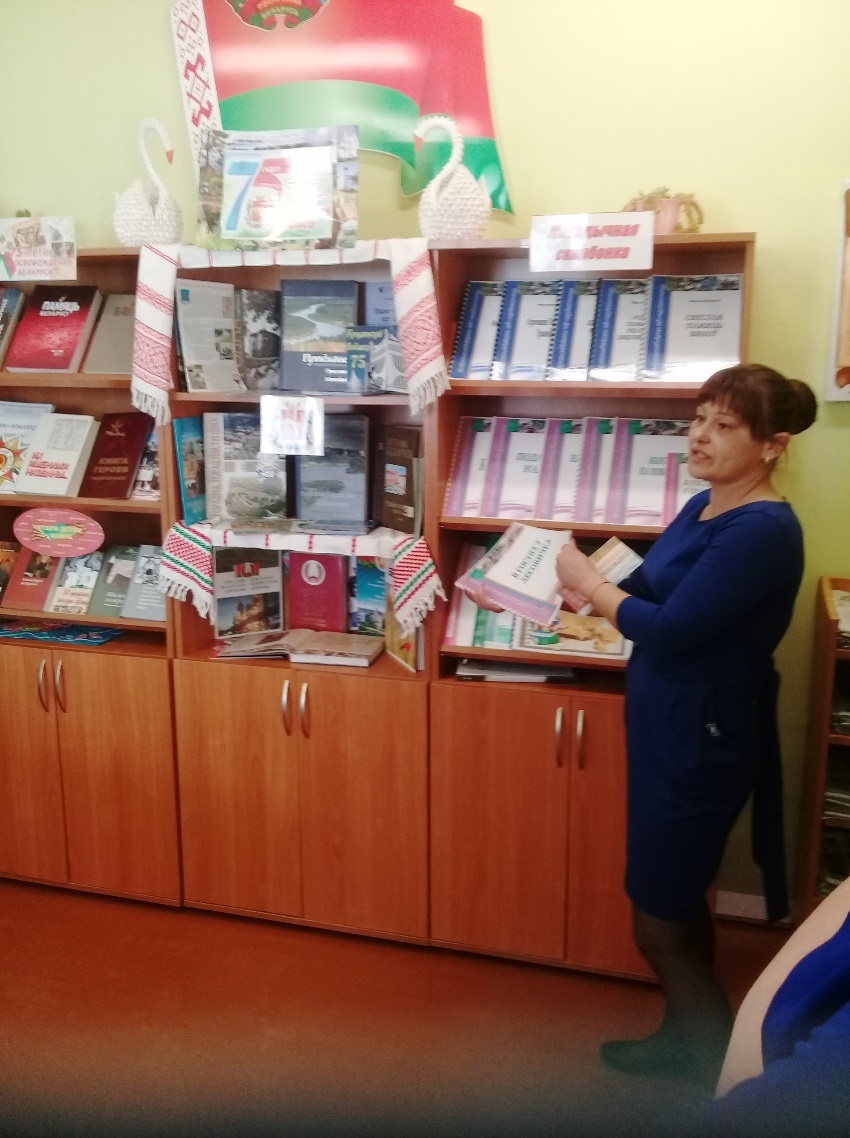 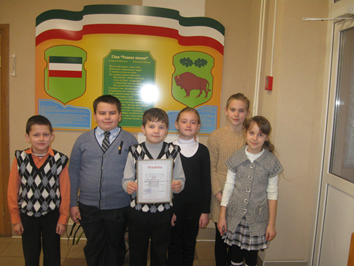 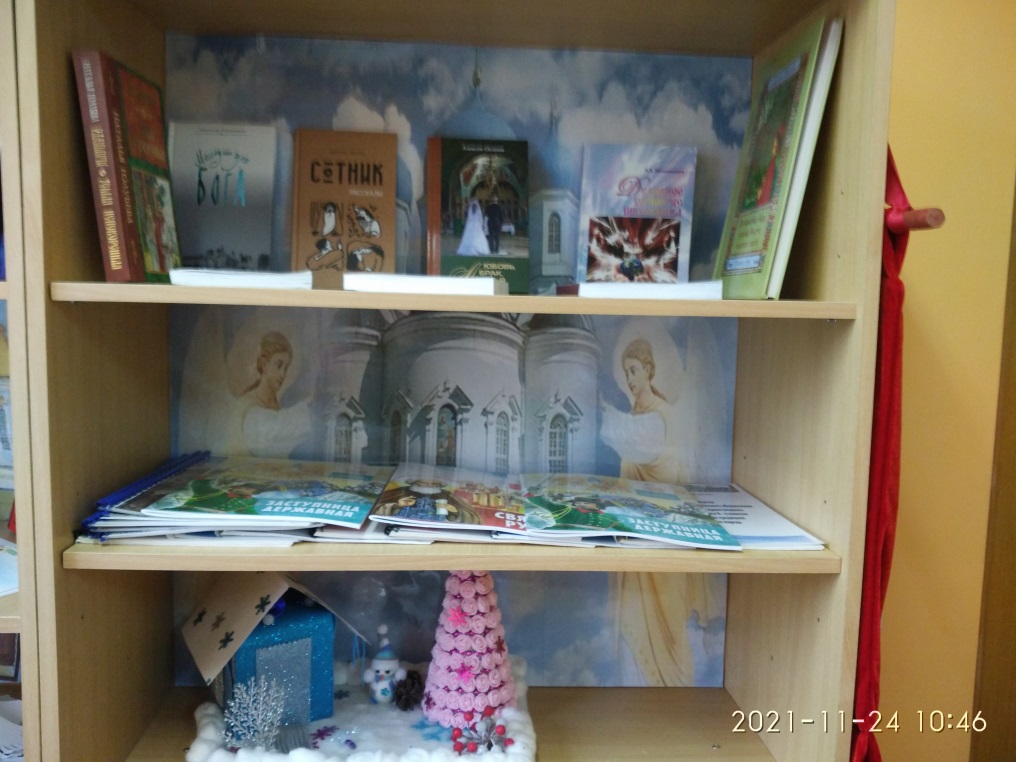 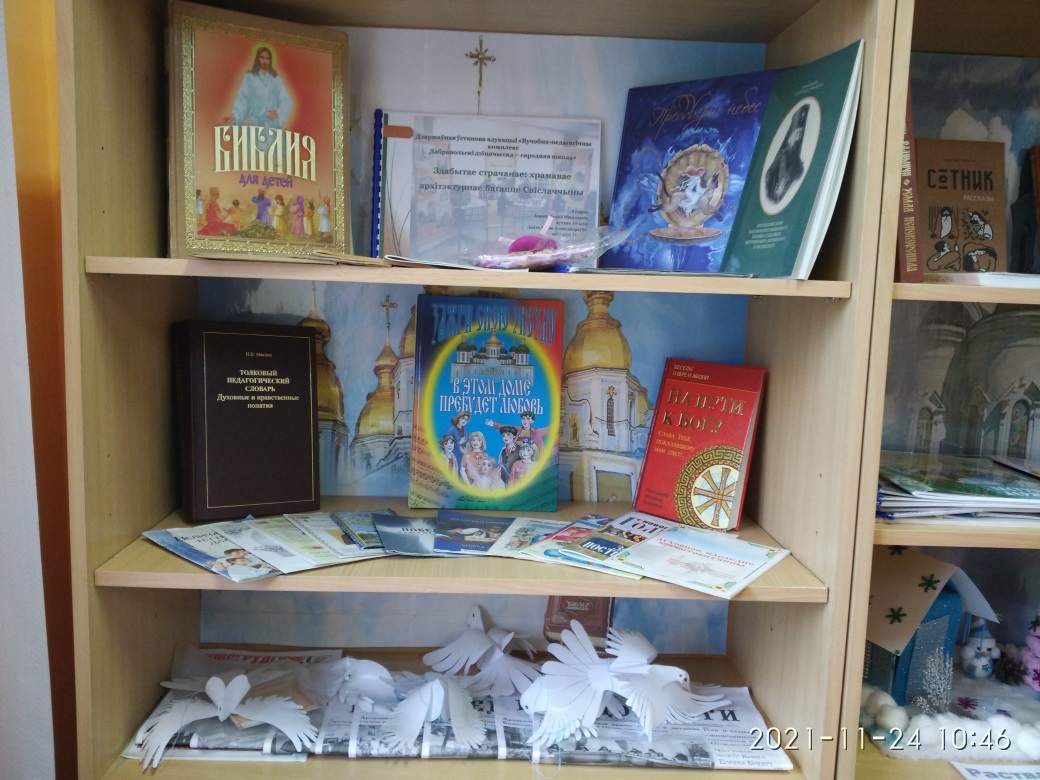 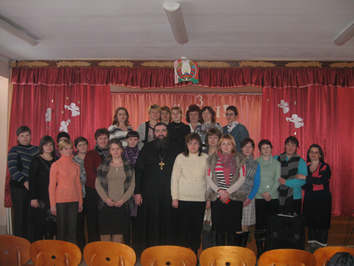 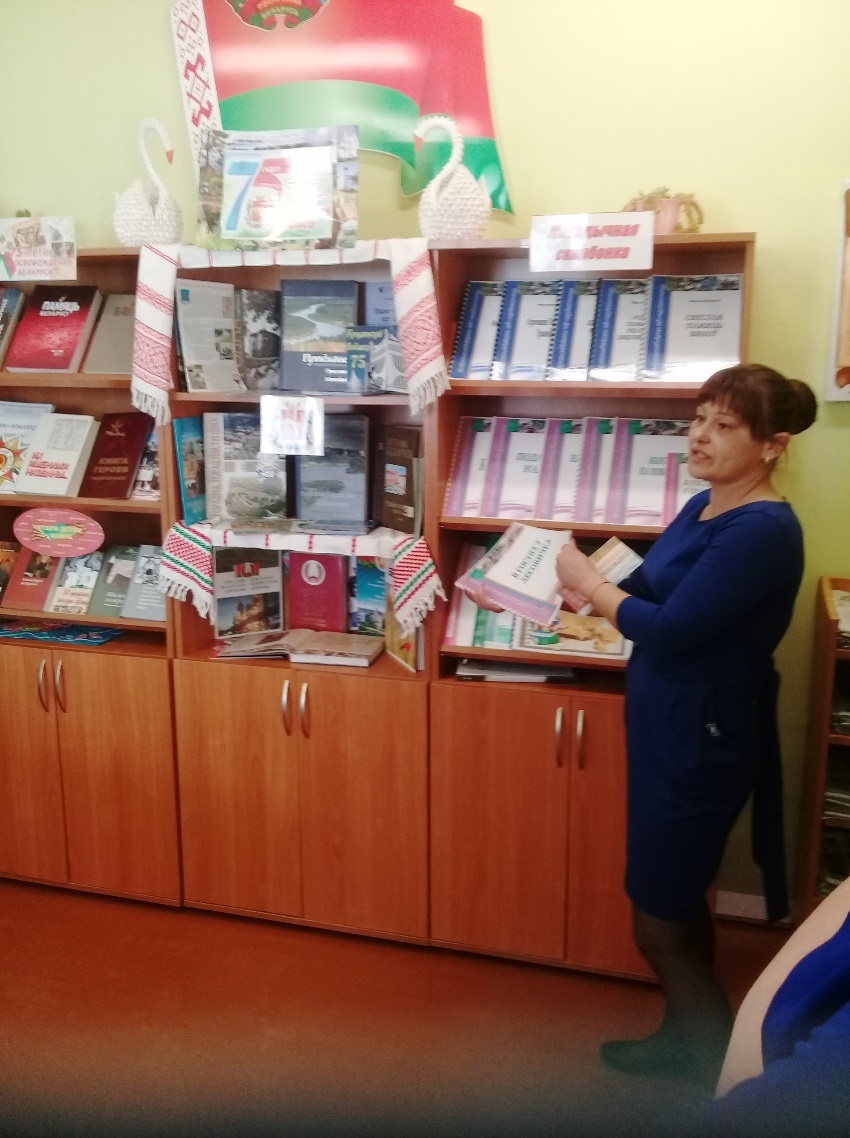 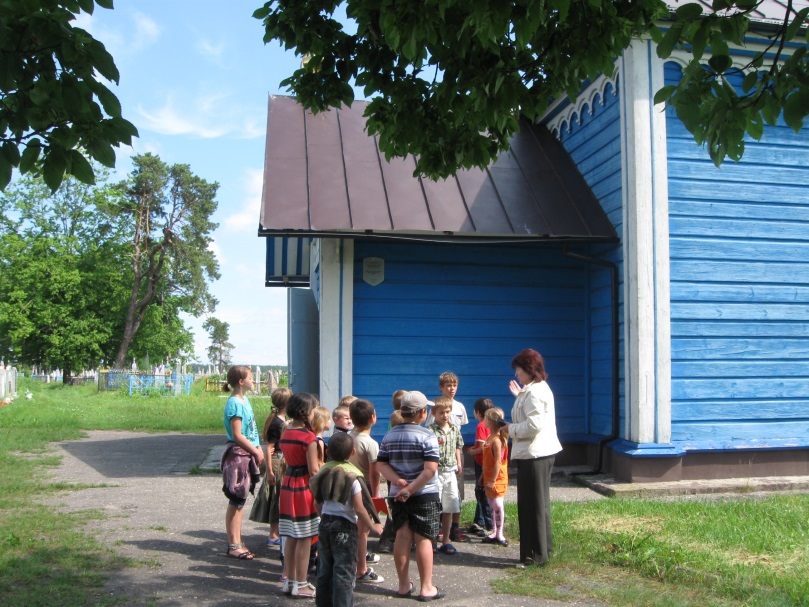 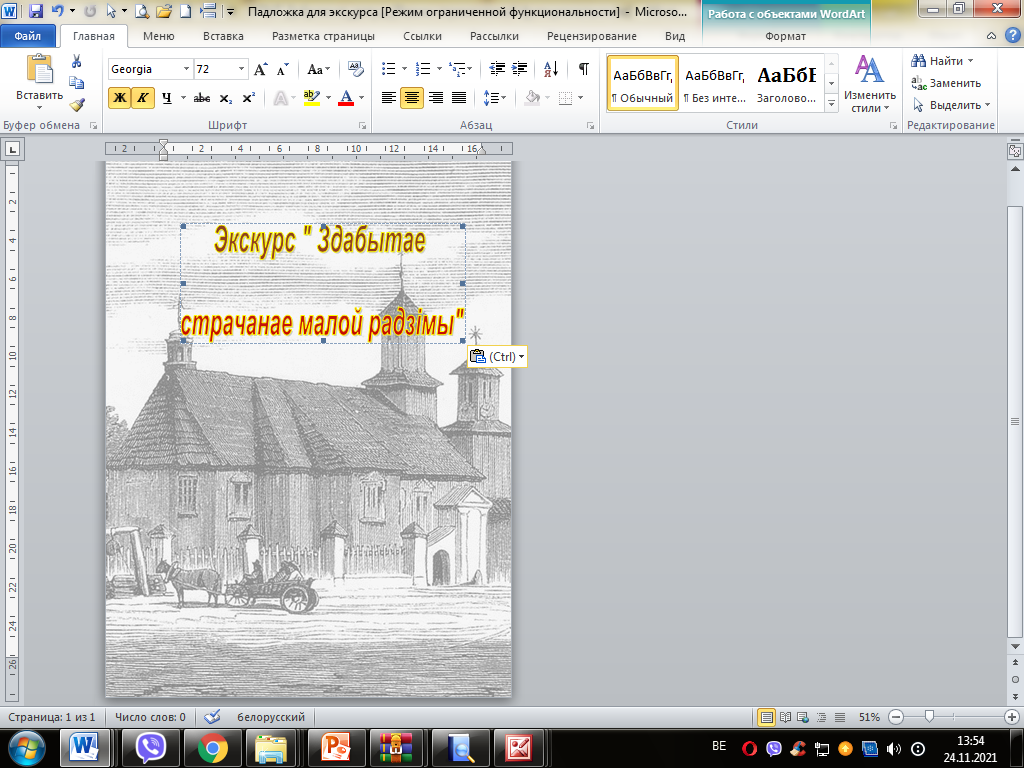 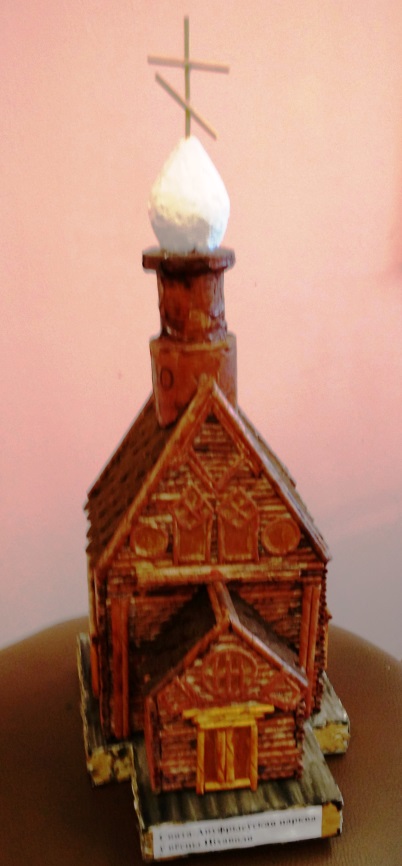 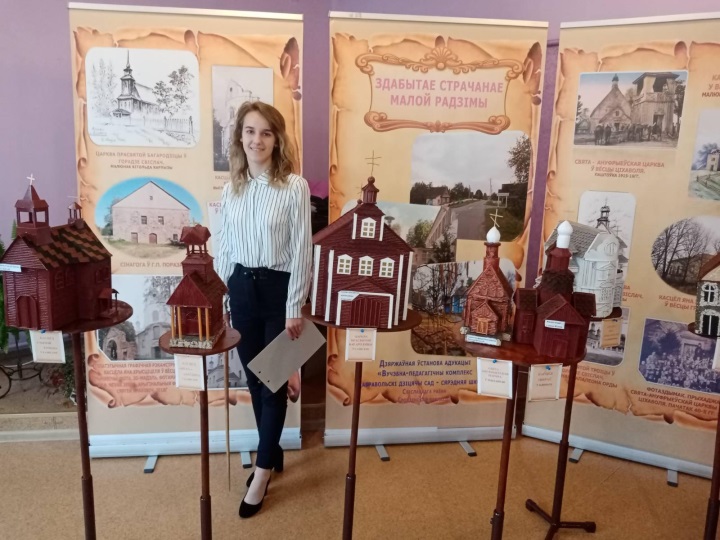 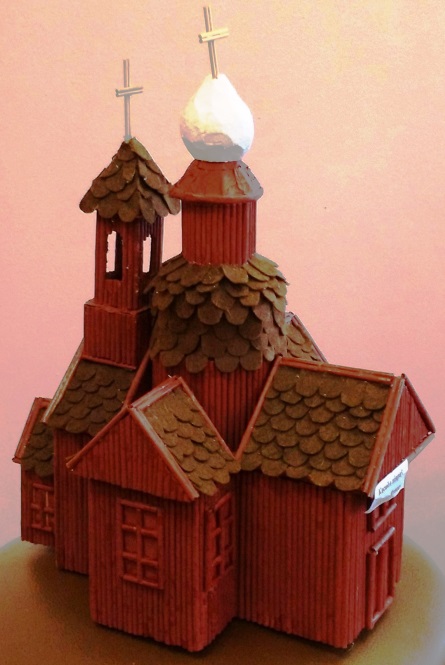 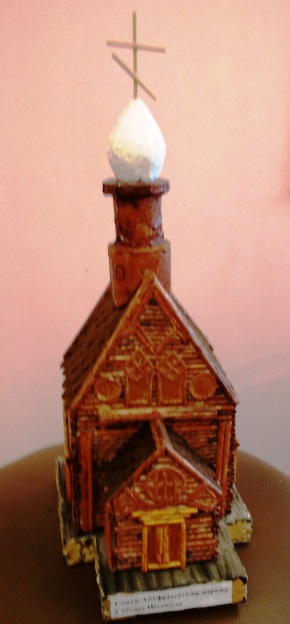 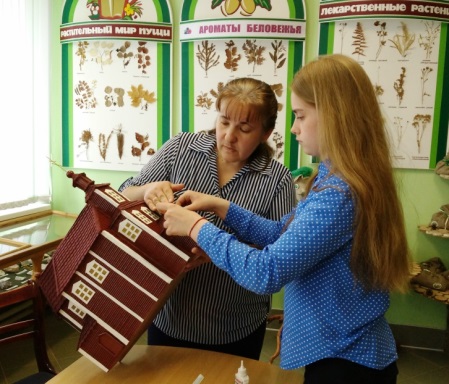 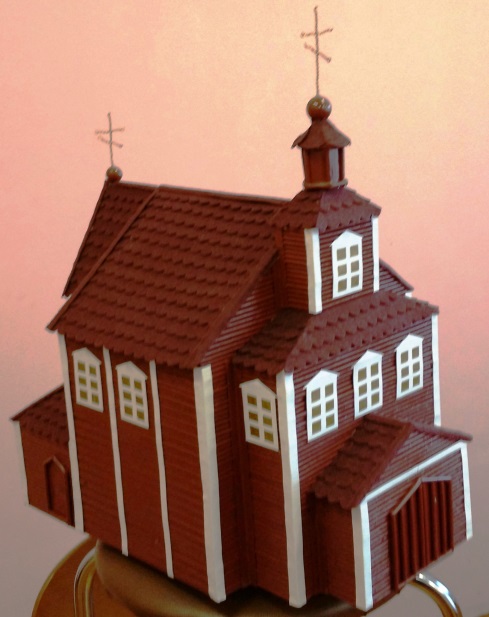 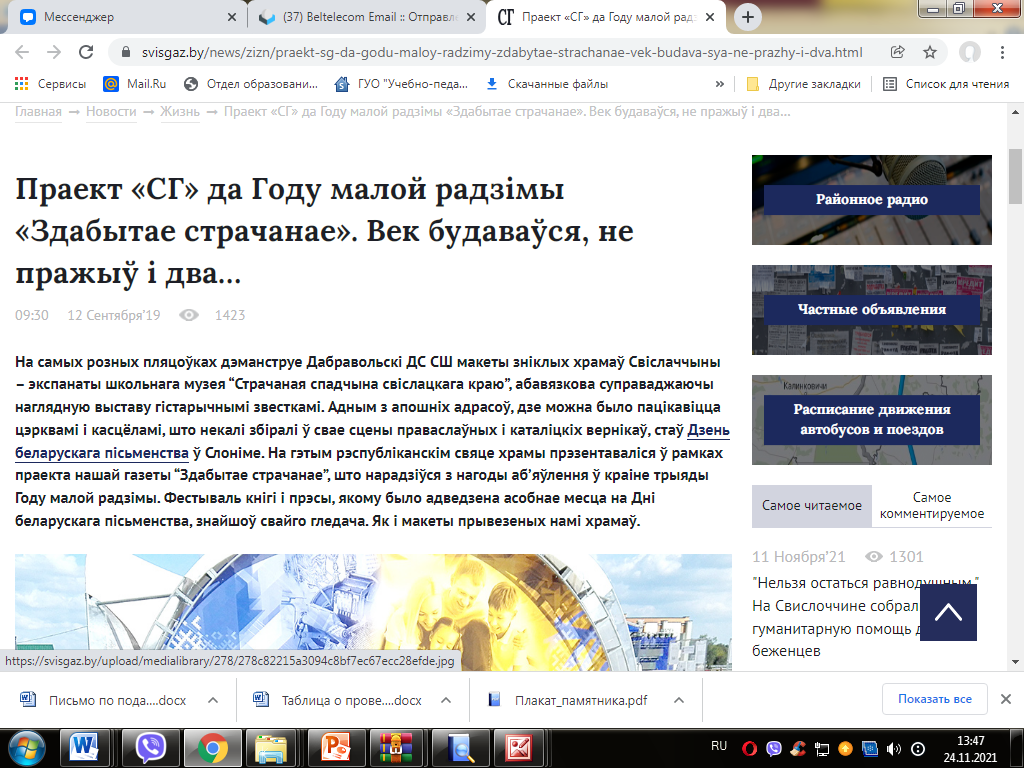 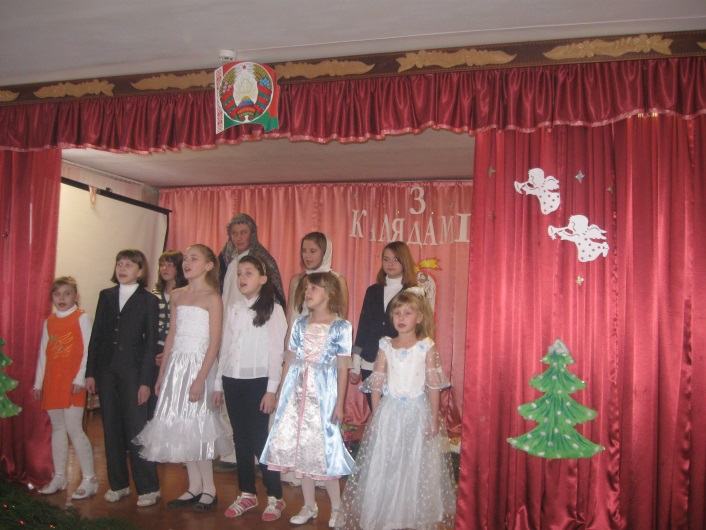 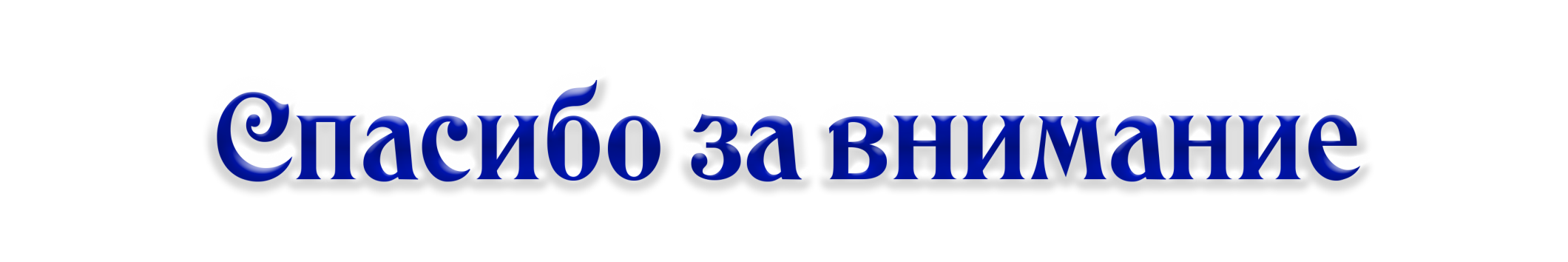 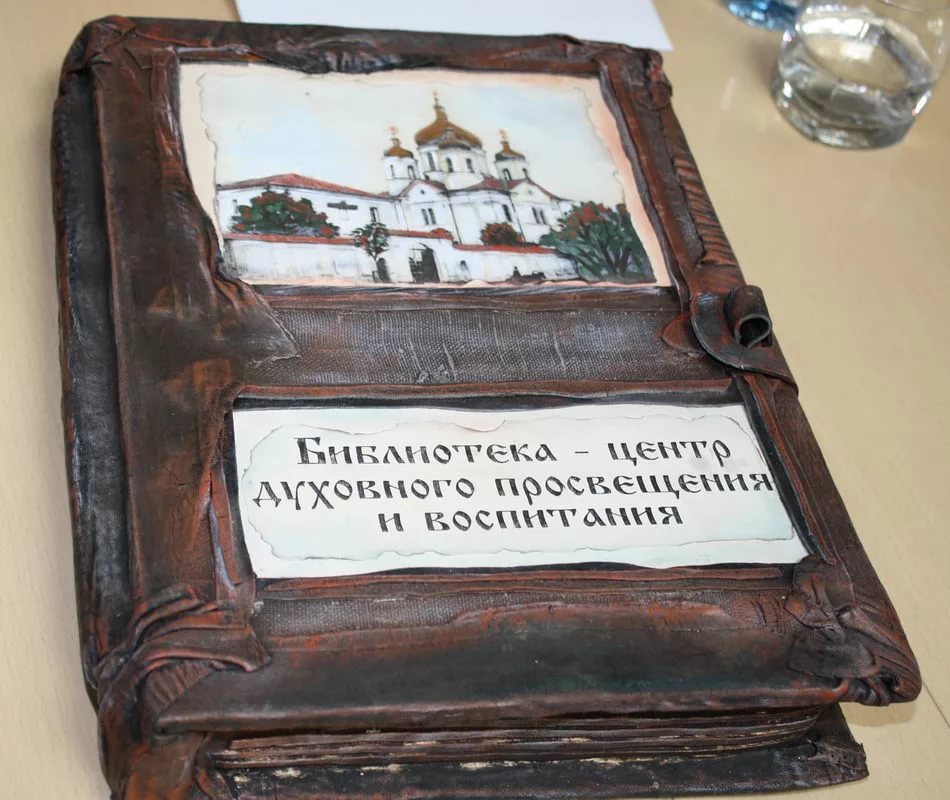